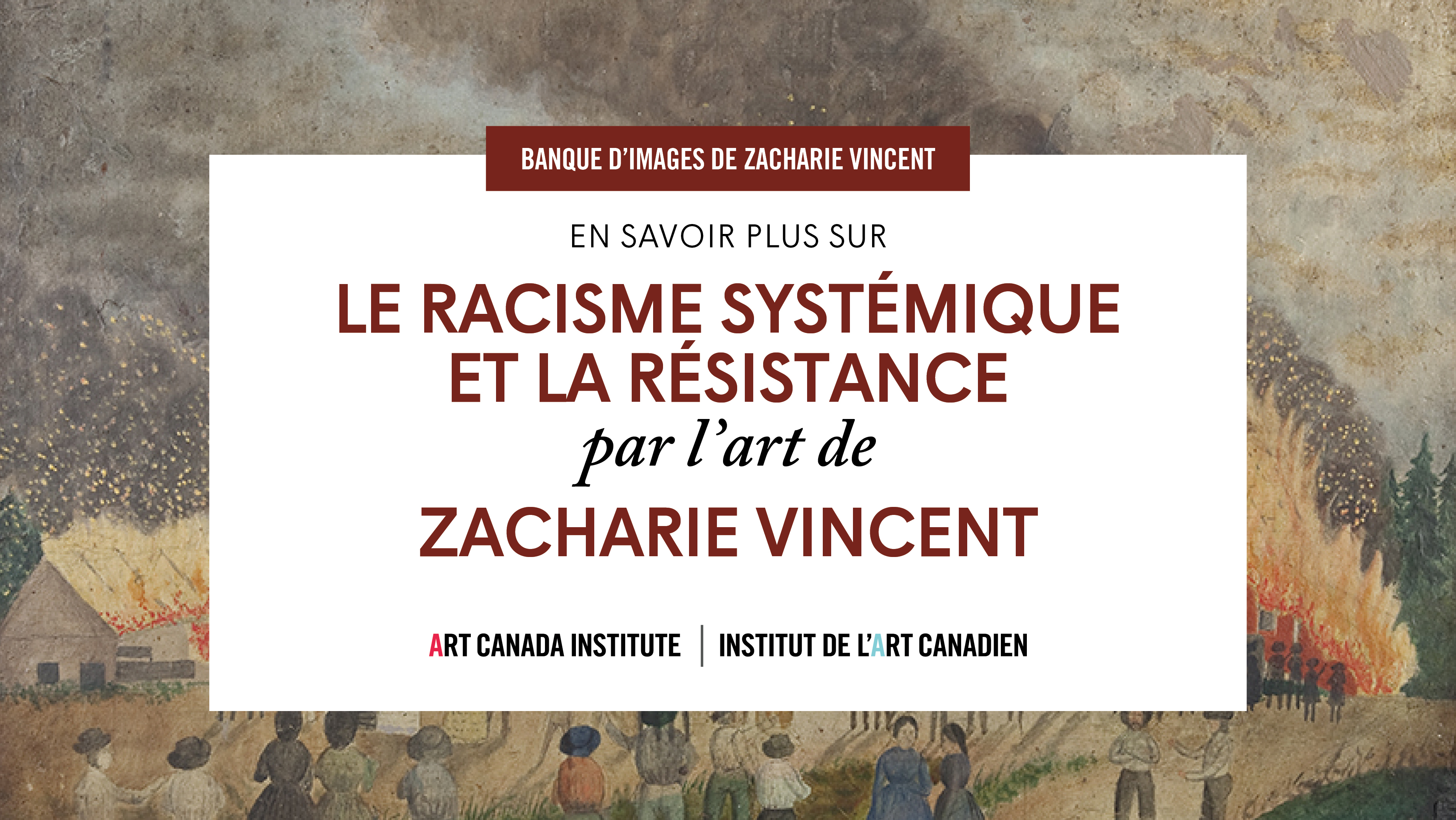 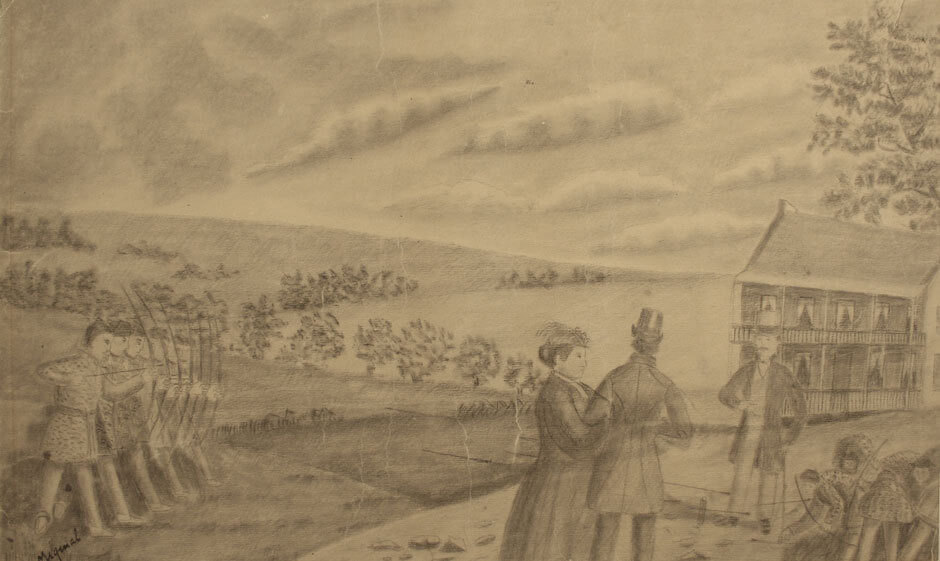 Zacharie Vincent, Escarmouche d’Indiens, s.d. Dans cette scène, les personnages hurons-wendat à gauche montrent leur talent au tir à l’arc.
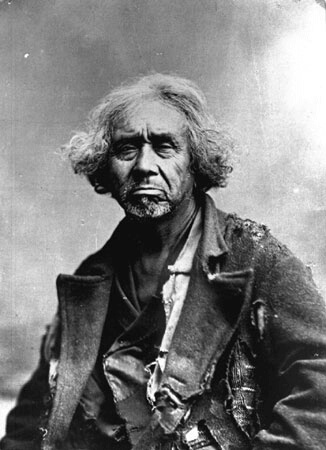 Zacharie Vincent, v.1875-1878.
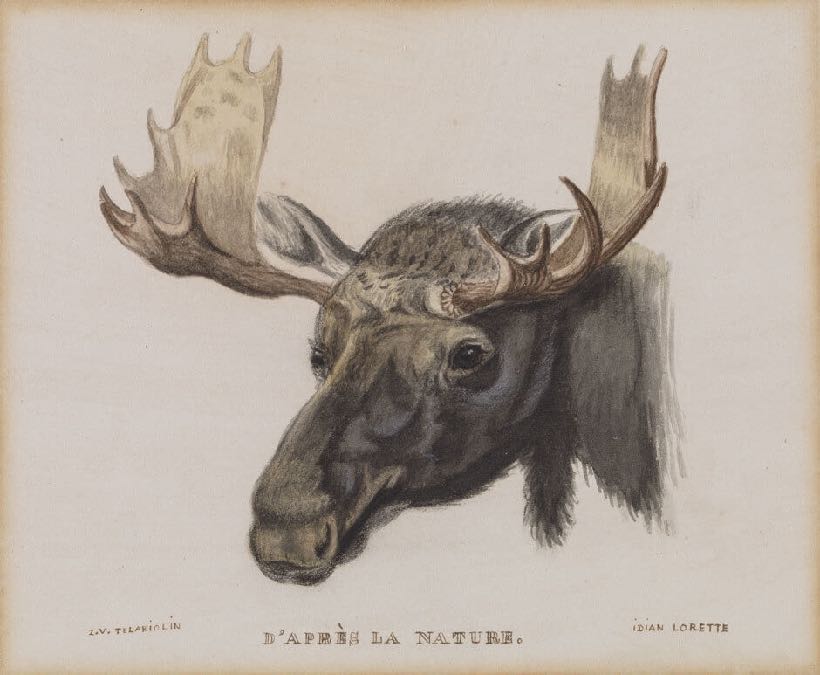 Zacharie Vincent, Tête d’orignal, d’après nature, v.1855. Ce dessin révèle la connaissance approfondie qu’a Vincent de la nature.
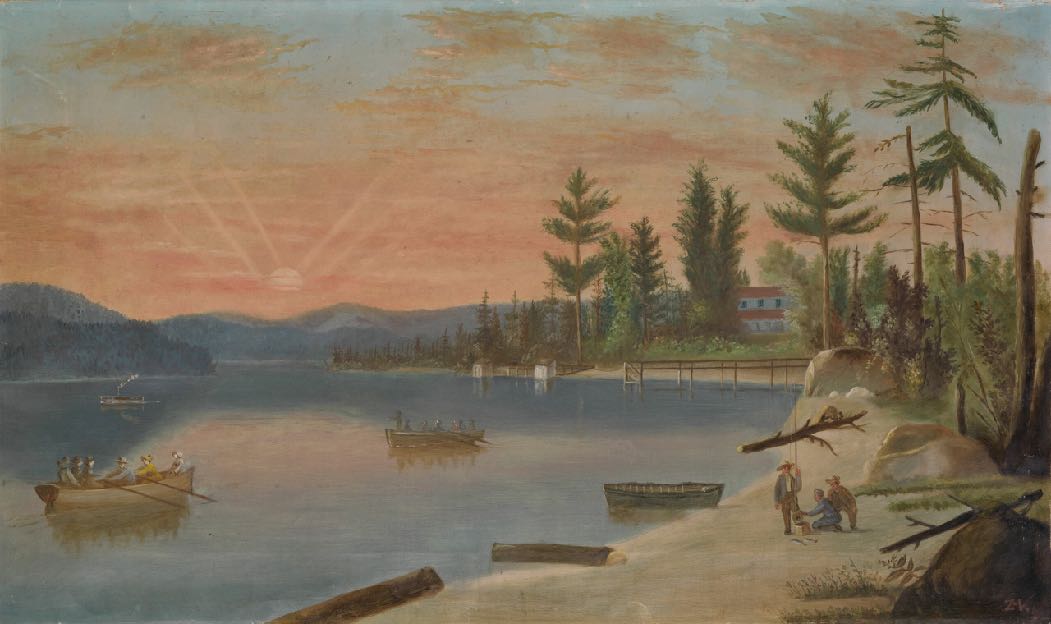 Zacharie Vincent, Le Lac Saint-Charles, v.1860. Dans ce paysage, Vincent représente la colonisation de plus en plus importante autour du lac Saint-Charles.
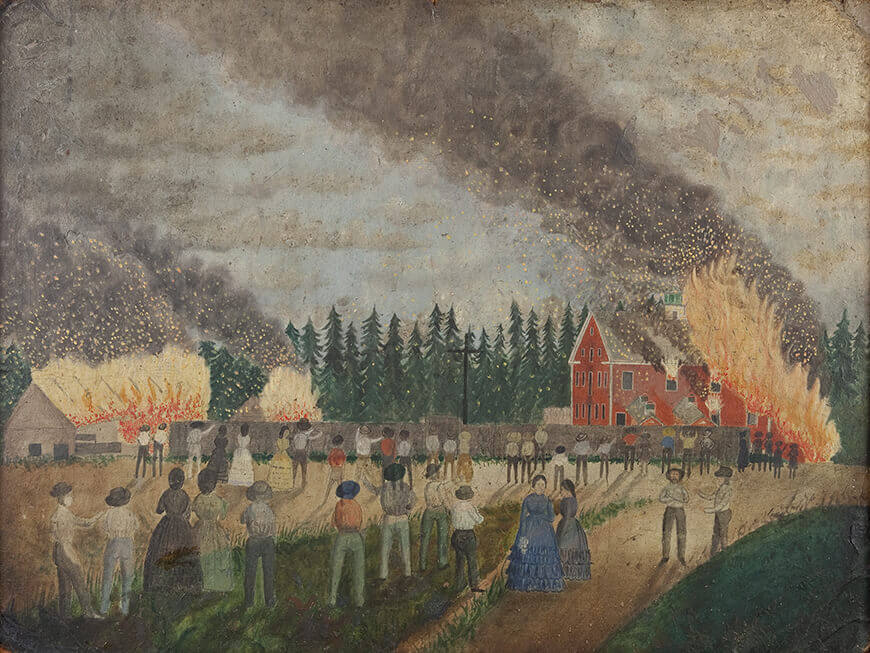 Zacharie Vincent, Incendie du moulin à papier de Lorette, v.1862. Ici Vincent, représente l’incendie survenu le 10 juin 1862 à la papetière Smith.
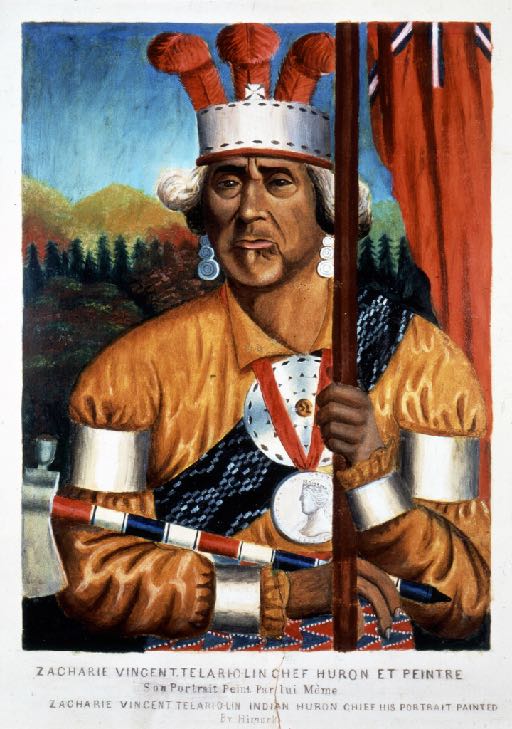 Zacharie Vincent, Zacharie Vincent Telari-o-lin, chef huron et peintre, v.1875-1878. Vincent a probablement peint cet autoportrait à partir d’une photographie.
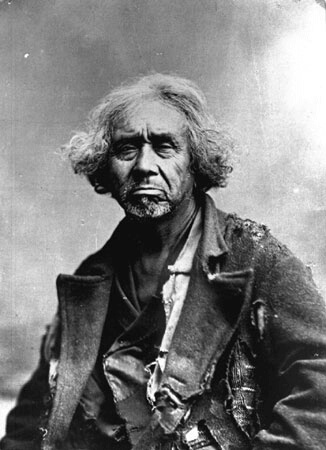 Zacharie Vincent, v.1875-1878.
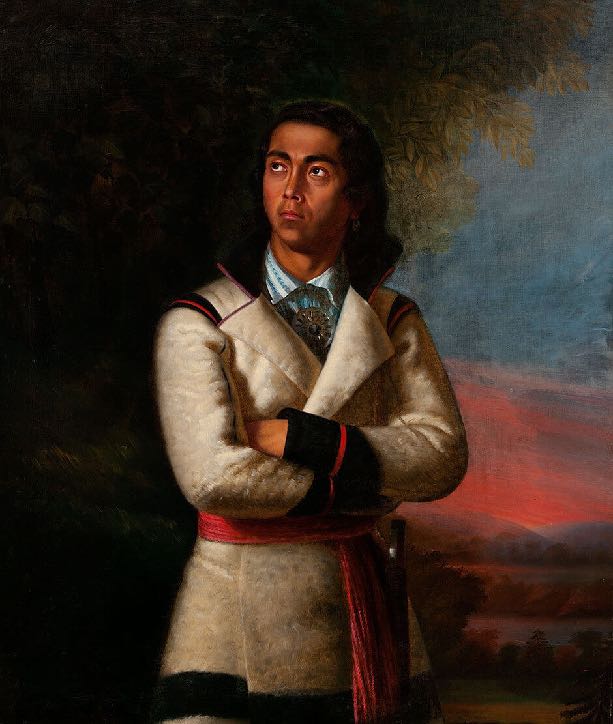 Antoine Plamondon, Le dernier des Hurons (Zacharie Vincent), 1838.
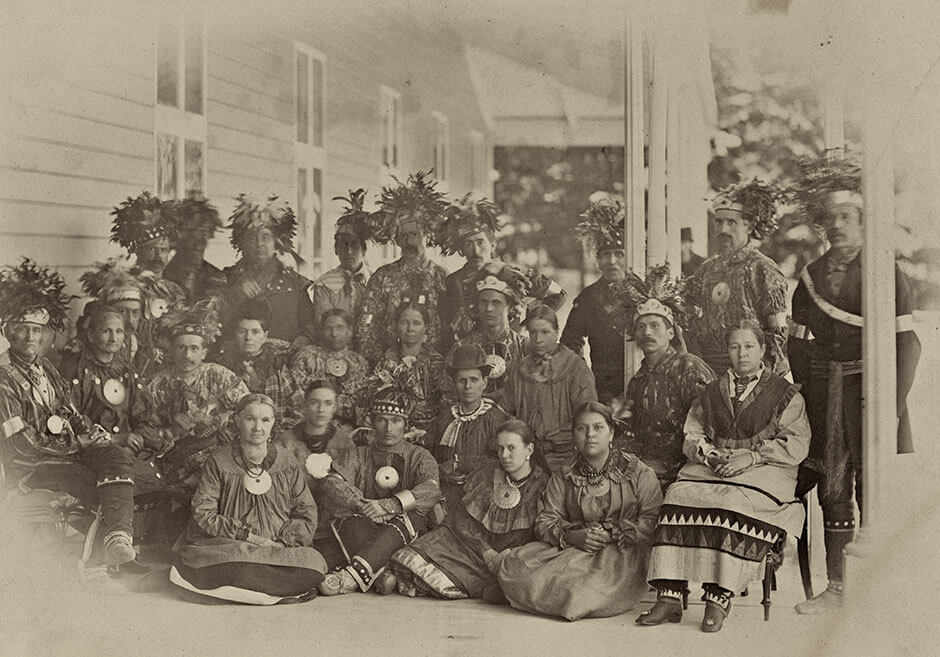 Un groupe huron-wendat à Spencerwood, Québec, 1880.
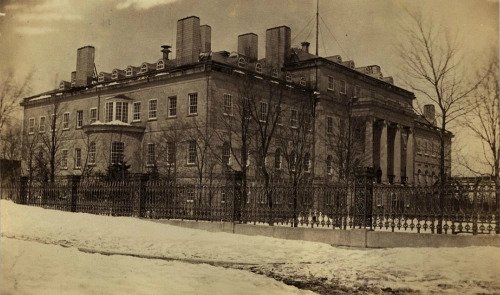 Hôpital de la Marine, Québec, 1875.
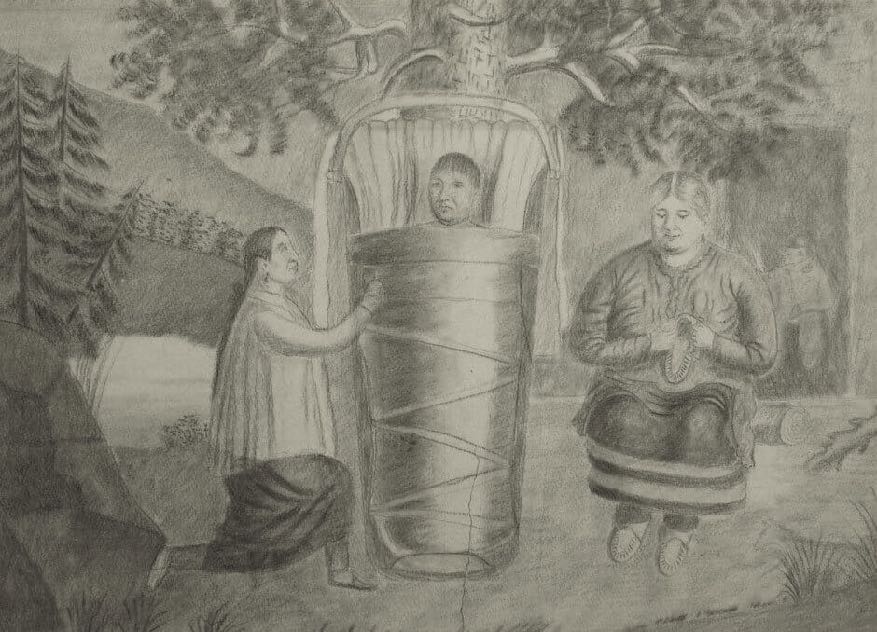 Zacharie Vincent, Deux femmes avec figure dans un porte-bébé, s.d. Ce dessin montre un rite d’initiation lors de l’accession d’un nouveau chef.
Activité d’apprentissage no 1
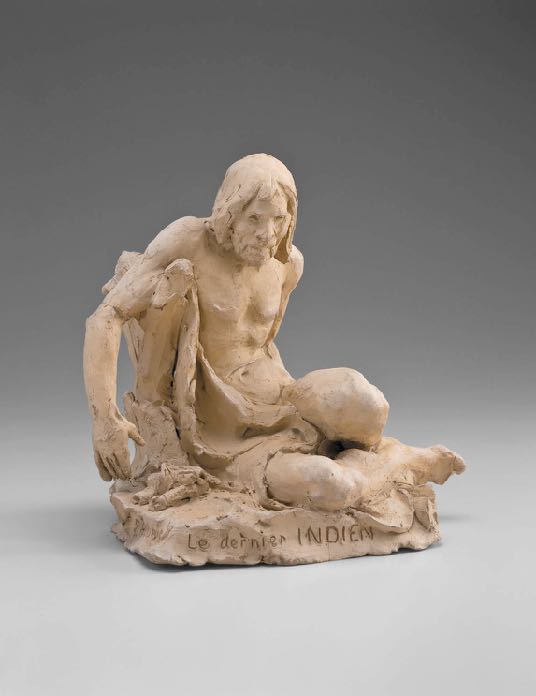 Louis-Philippe Hébert, Le dernier indien, 1901. Au début des années 1900, Hébert est l’un des plus célèbres sculpteurs au Canada.
Activité d’apprentissage no 1
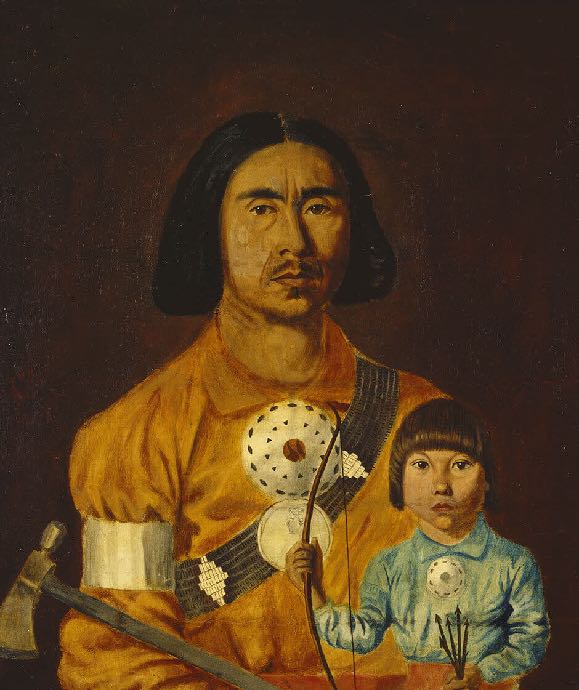 Zacharie Vincent, Zacharie Vincent et son fils Cyprien, v.1851. Des quatre enfants de Vincent, Cyprien est l’aîné.
Activité d’apprentissage no 2
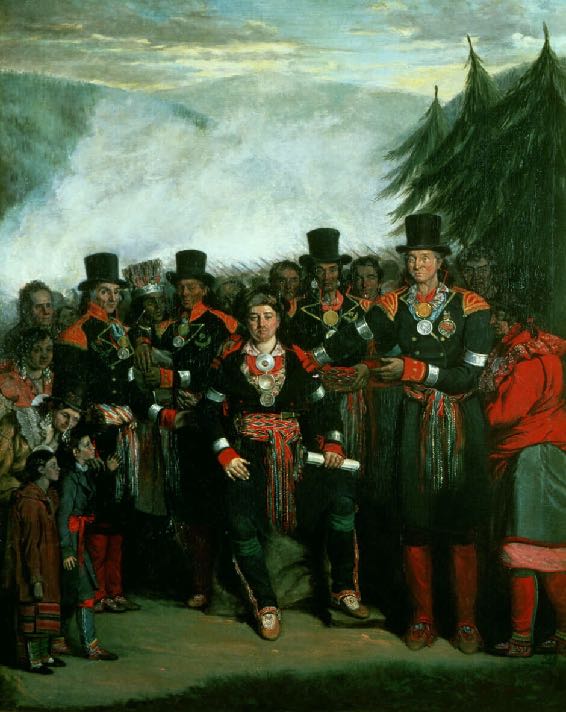 Henry Daniel Thielcke, Présentation d’un chef nouvellement élu au Conseil de la tribu huronne, 1838. Ici, Vincent apparaît au dernier rang, arborant une coiffe en argent garnie de plumes.
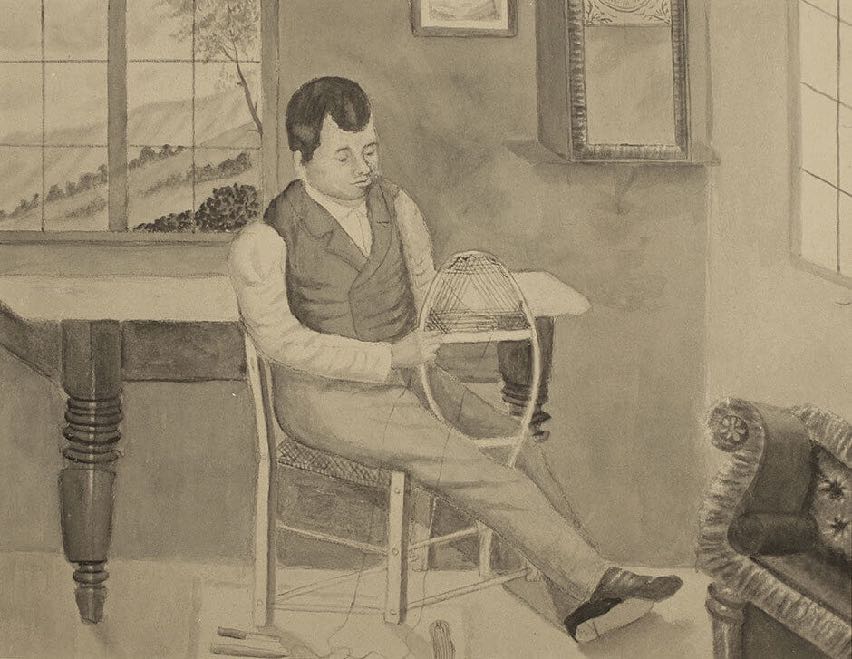 Zacharie Vincent, Fabricant de raquettes, s.d. Ce dessin montre un artisan au travail.
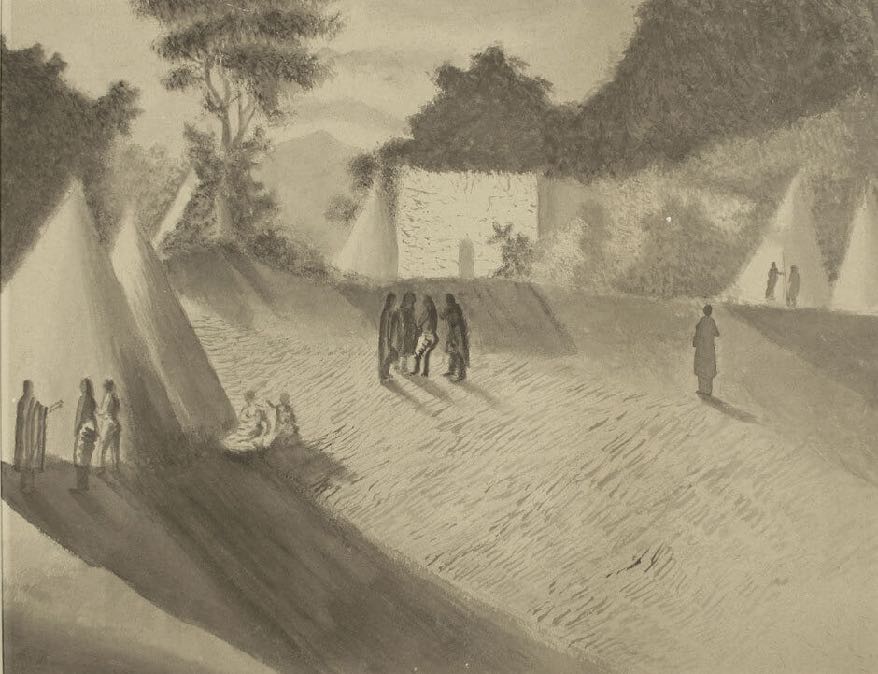 Zacharie Vincent, Emplacement de camp (homme avec grand manteau), s.d. Ici, Vincent remplit la scène de longues ombres.
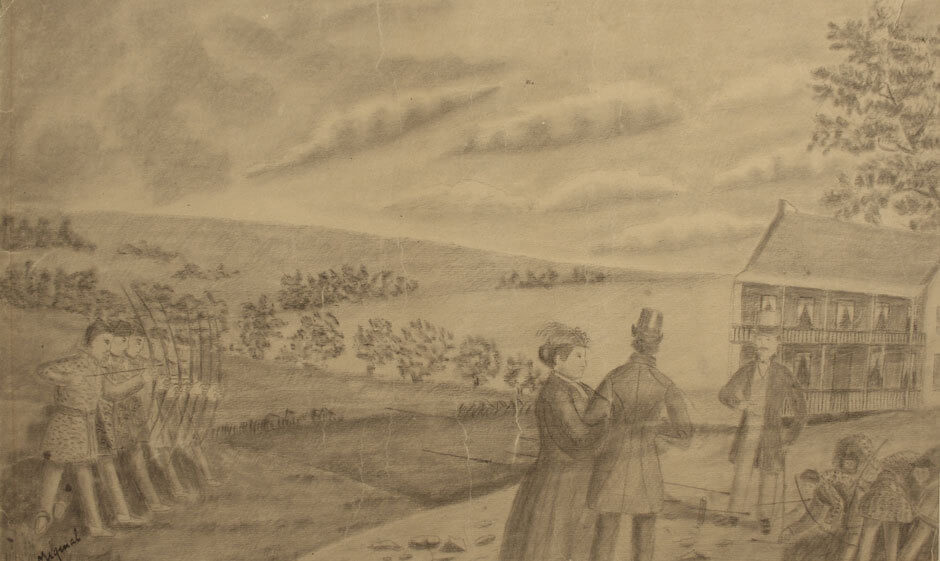 Zacharie Vincent, Escarmouche d’Indiens, s.d. Cette scène montre des colons blancs visitant la communauté huronne.
Exercice sommatif
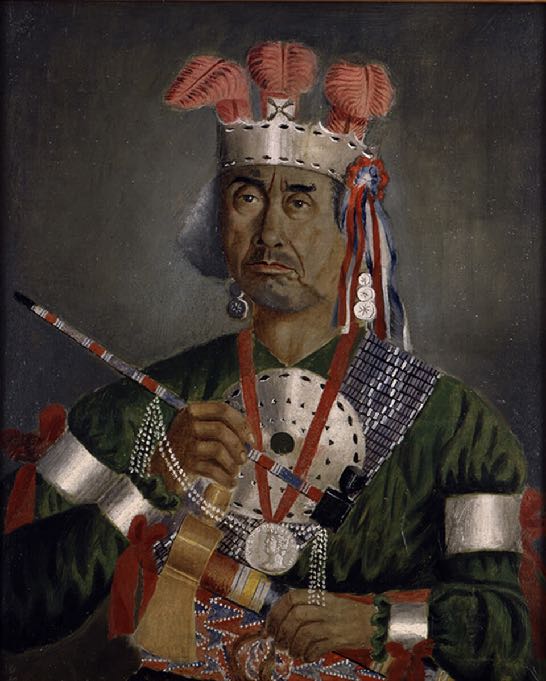 Zacharie Vincent, Autoportrait, s.d. Dans cet autoportrait, Vincent porte les regalia, ou les insignes qui représentent son statut de chef.
Exercice sommatif
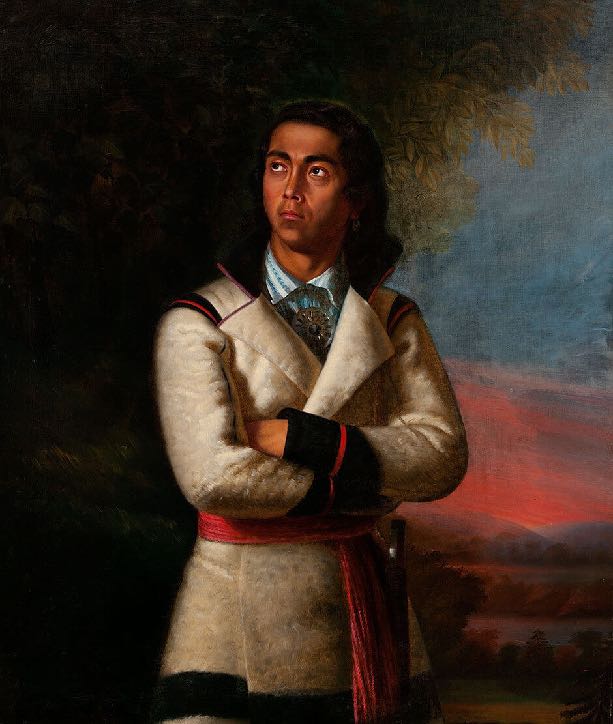 Antoine Plamondon, Le dernier des Hurons (Zacharie Vincent), 1838. Ce tableau représente Vincent dans sa jeunesse.
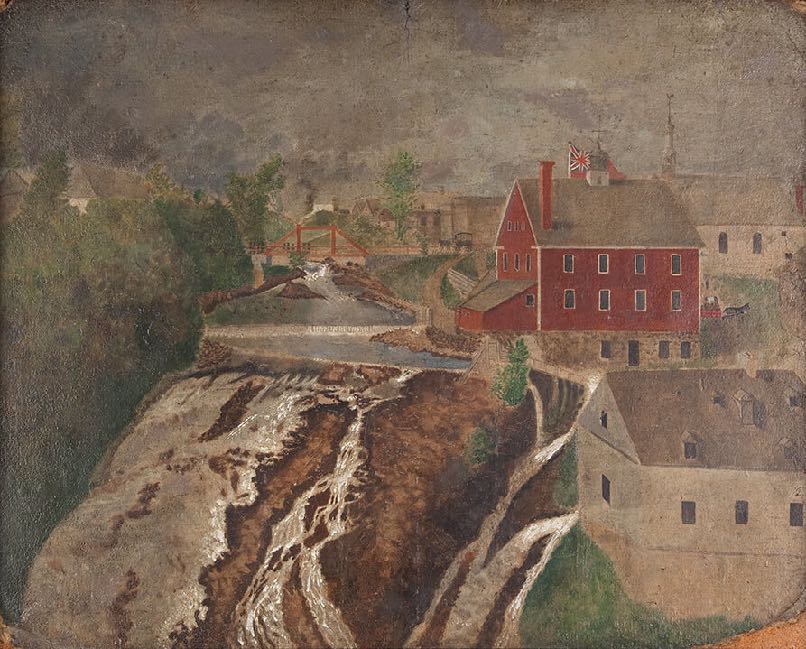 Zacharie Vincent, Les Chutes de Lorette, v.1860. Vincent capte l’énergie de la chute avec une peinture épaisse et de vigoureux coups de pinceau.
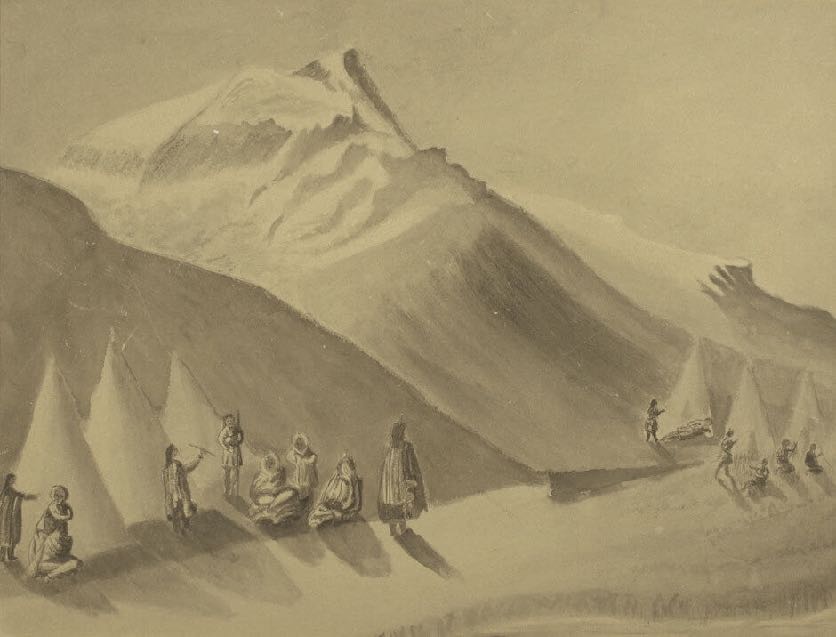 Zacharie Vincent, Campement au bas des montagnes, s.d. Ici, Vincent utilise de l’encre pour créer des ombres puissantes.
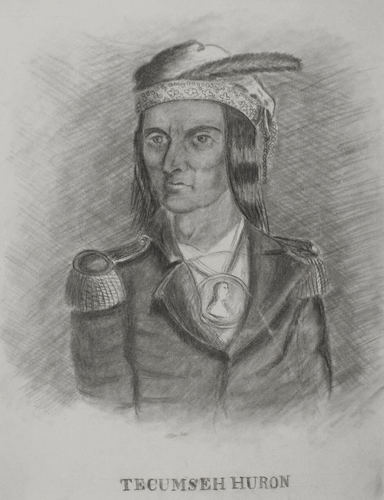 Zacharie Vincent, Tecumseh, Huron, s.d. Tecumseh est un important chef des Premières Nations de la fin des années 1700 et du début des années 1800, mais il n’est pas originaire de la communauté huronne.
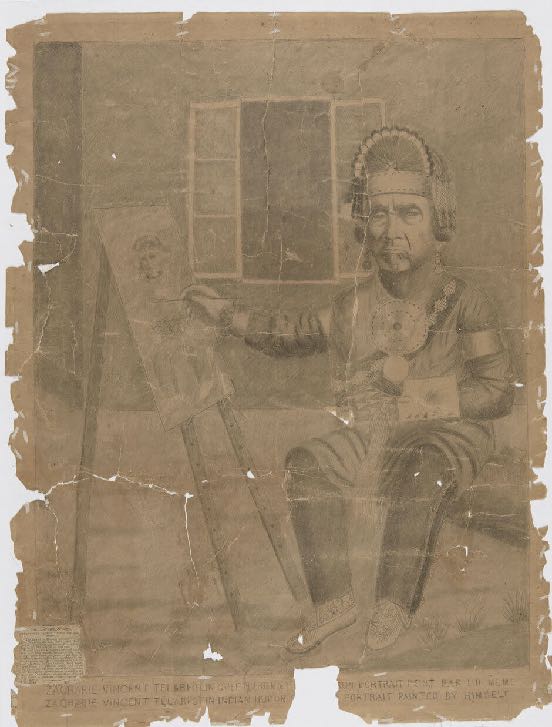 Zacharie Vincent, Zacharie Vincent Telariolin chef huron et son portrait peint par lui-même, v.1875. Ici, Vincent se représente à la fois comme chef et comme artiste, deux facettes importantes de son identité.
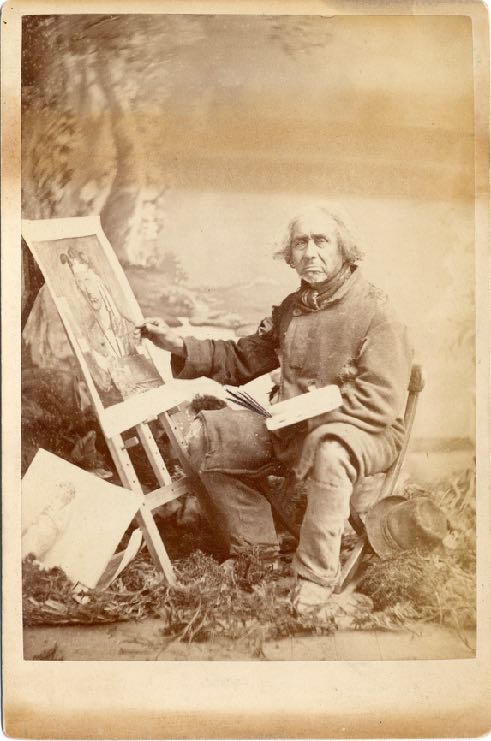 Zacharie Vincent assis devant son chevalet alors qu’il réalise un autoportrait, v.1875-1878.
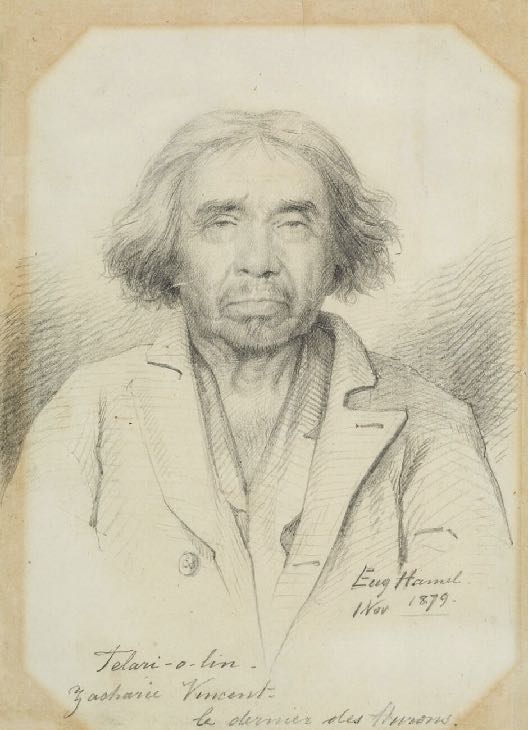 Eugène Hamel, Telari-o-lin, le dernier des Hurons de Lorette, 1879. Cette œuvre est un dessin réalisé en préparation à un tableau.